Open algorithmic systems: lessons on opening the black box from Wikipedia
Stuart Geiger 
@staeiou | stuart@stuartgeiger.com
Ethnographer/Postdoc
UC-Berkeley Institute for Data Science


21st Annual BCLT/BTLJ Symposium | Berkeley, CA | 20 April 2017
Itinerary
Wikipedia is heavily regulated by algorithms*
Wikipedians have been regulating participation in Wikipedia with algorithms for a long time
Many ideals of openness and transparency we are wanting from tech & govt are already part of Wikipedian principles and practices
But it isn’t a rosy utopian future, openness can paradoxically lead to inequality, as there are still many barriers to participation
Wikipedia is heavily regulated by algorithmic systems
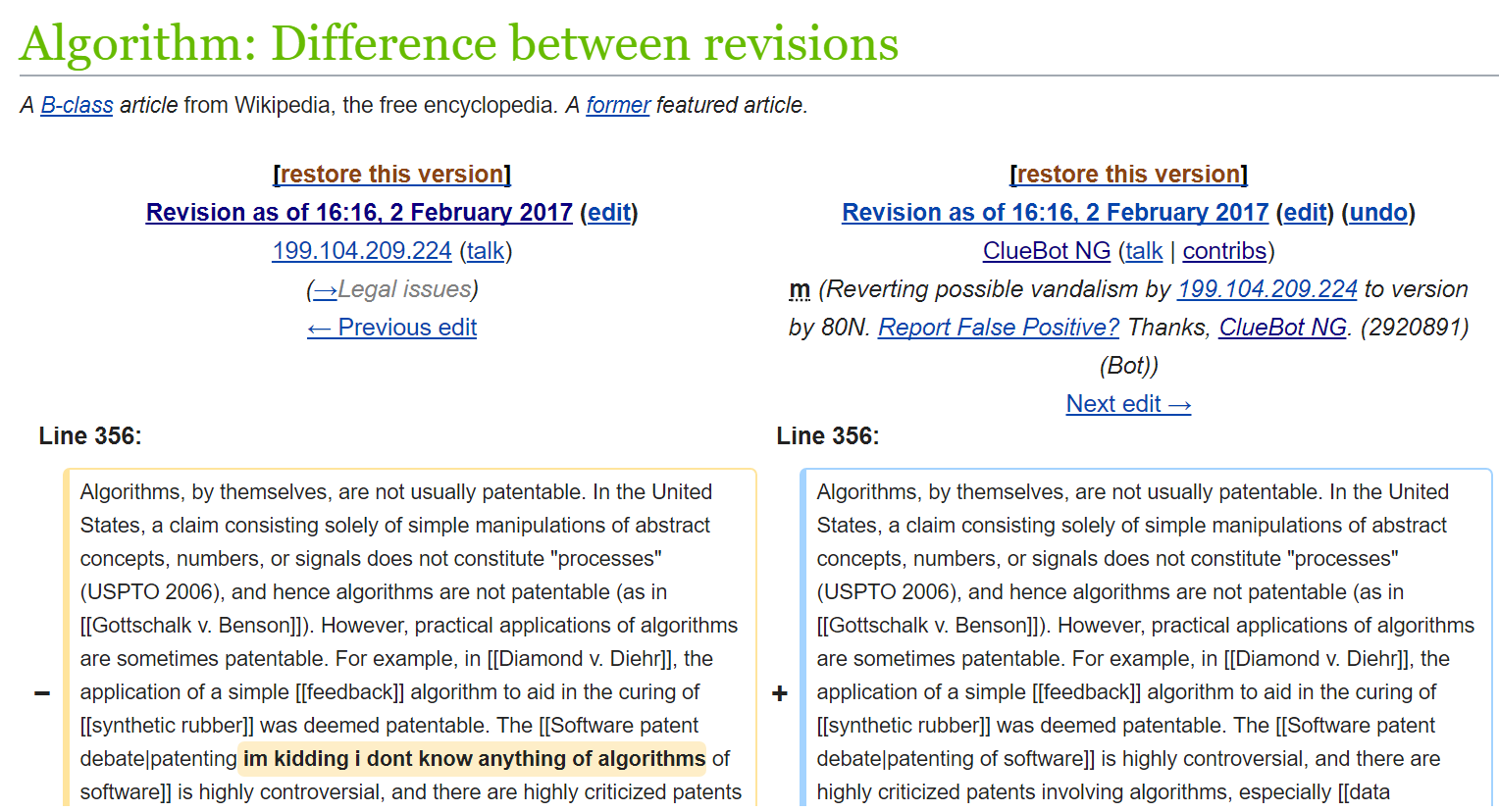 [Speaker Notes: 1 min: this is a diff of an edit that was added to Wikipedia and then reverted less than a minute later by a fully-automated bot, using a machine learning classifier trained to detect ‘vandalism’ 

[read edit summary]]
Wikipedia is heavily regulated by algorithmic systems
Bots make ~25-30% of all edits on English Wikipedia
[Speaker Notes: 2 mins]
Wikipedia is heavily regulated by algorithmic systems
Bots make ~25-30% of all edits on English Wikipedia

The most active quality control bot, ClueBot NG, has reverted 4.5 million edits, ~2,500-3,000 edits per day
[Speaker Notes: 2 mins]
Wikipedia is heavily regulated by algorithmic systems
Bots make ~25-30% of all edits on English Wikipedia

The most active quality control bot, ClueBot NG, has reverted 4.5 million edits, ~2,500-3,000 edits per day

About 75% of newcomers have their first interaction with either a fully-automated quality control bot or a human using a semi-automated tool to remove their edits
[Speaker Notes: 2 mins]
Wikipedia is heavily regulated by algorithmic systems
Bots make ~25-30% of all edits on English Wikipedia

The most active quality control bot, ClueBot NG, has reverted 4.5 million edits, ~2,500-3,000 edits per day

About 75% of newcomers have their first interaction with either a fully-automated quality control bot or a human using a semi-automated tool to remove their edits

Bots structure administrative processes & workflows 
e.g. identifying conflicts, task assignment, ticketing queues
[Speaker Notes: 2 mins]
Wikipedia is heavily regulated by algorithmic systems
Bots make ~25-30% of all edits on English Wikipedia

The most active quality control bot, ClueBot NG, has reverted 4.5 million edits, ~2,500-3,000 edits per day

About 75% of newcomers have their first interaction with either a fully-automated quality control bot or a human using a semi-automated tool to remove their edits

Bots structure administrative processes & workflows 
e.g. identifying conflicts, task assignment, ticketing queues

Bots standardize style/content based on wiki-wide policies
e.g. date formatting, word usage, article categorization
[Speaker Notes: 2 mins]
Wikipedia is heavily regulated by algorithmic systems
Bots make ~25-30% of all edits on English Wikipedia

The most active quality control bot, ClueBot NG, has reverted 4.5 million edits, ~2,500-3,000 edits per day

About 75% of newcomers have their first interaction with either a fully-automated quality control bot or a human using a semi-automated tool to remove their edits

Bots structure administrative processes & workflows 
e.g. identifying conflicts, task assignment, ticketing queues

Bots standardize style/content based on wiki-wide policies
e.g. date formatting, word usage, article categorization

Bots & tools are volunteer-developed, regulated, and run
[Speaker Notes: 2 mins]
from:
Wikipedia is heavily regulated by algorithms

to:
Wikipedia is heavily regulated by people who design, build, use, discuss, and debate many different overlapping algorithmic systems
[Speaker Notes: I want to move us from the first to the second. Many of the major platforms make it very difficult to see the messiness of how the sausage is made. But this is all done in the open in Wikipedia. It also means that the discourses of algorithmic objectivity are far less prevalent in Wikipedia, because every veteran Wikipedian can recite multiple cases where the bots have gone horribly wrong, or ruthlessly implemented a task that they personally disagreed with. The best way to do this is history. 
(10 mins left at this slide)]
A brief history of algorithmic regulation in Wikipedia
January 2001: Wikipedia is founded
[Speaker Notes: 3 mins for this slide]
A brief history of algorithmic regulation in Wikipedia
January 2001: Wikipedia is founded
August 2001: An editor writes a bot to import Easton's Bible Dictionary, a public domain work written in 1897. A debate ensues on the mailing list.
[Speaker Notes: 3 mins for this slide]
A brief history of algorithmic regulation in Wikipedia
January 2001: Wikipedia is founded
August 2001: An editor writes a bot to import Easton's Bible Dictionary, a public domain work written in 1897. A debate ensues on the mailing list.
October 2002: RamMan deploys RamBot, which doubles the size of Wikipedia by creating articles for every U.S. city and town based on census data.
[Speaker Notes: 3 mins for this slide]
A brief history of algorithmic regulation in Wikipedia
January 2001: Wikipedia is founded
August 2001: An editor writes a bot to import Easton's Bible Dictionary, a public domain work written in 1897. A debate ensues on the mailing list.
October 2002: RamMan deploys RamBot, which doubles the size of Wikipedia by creating articles for every U.S. city and town based on census data.
October 2002: Wikipedians debate the impact of RamBot and begin working on a Wikipedia-wide bot policy (“Avoid using bots”) and a consensus-based bot approval process.
[Speaker Notes: 3 mins for this slide]
A brief history of algorithmic regulation in Wikipedia
January 2001: Wikipedia is founded
August 2001: An editor writes a bot to import Easton's Bible Dictionary, a public domain work written in 1897. A debate ensues on the mailing list.
October 2002: RamMan deploys RamBot, which doubles the size of Wikipedia by creating articles for every U.S. city and town based on census data.
October 2002: Wikipedians debate the impact of RamBot and begin working on a Wikipedia-wide bot policy (“Avoid using bots”) and a consensus-based bot approval process.
April 2004: The bot policy and approval process stabilizes, with 6 active approved bots that do minor cleanup tasks
[Speaker Notes: 3 mins for this slide

Any fans of the federal register 1037C glossary of telecommunications terms]
A brief history of algorithmic regulation in Wikipedia
2005-2006: Wikipedia becomes popular, starts exponential growth phase (in terms of readers, edits, and editors)
[Speaker Notes: 3 mins for this slide]
A brief history of algorithmic regulation in Wikipedia
2005-2006: Wikipedia becomes popular, starts exponential growth phase (in terms of readers, edits, and editors)
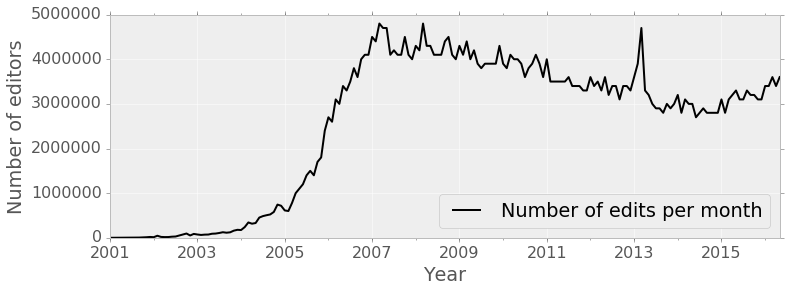 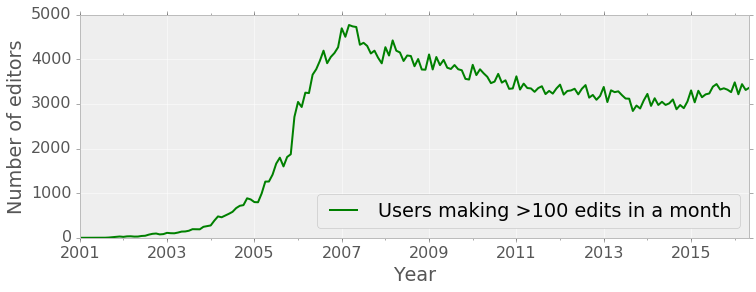 [Speaker Notes: 3 mins for this slide]
A brief history of algorithmic regulation in Wikipedia
2005-2006: Wikipedia becomes popular, starts exponential growth phase (in terms of readers, edits, and editors)
February 2006: An administrator creates the first auto-reverting anti-vandalism bot based on bad word lists, designed to combat a wave of vandalism across the site
[Speaker Notes: 3 mins for this slide]
A brief history of algorithmic regulation in Wikipedia
2005-2006: Wikipedia becomes popular, starts exponential growth phase (in terms of readers, edits, and editors)
February 2006: An administrator creates the first auto-reverting anti-vandalism bot based on bad word lists, designed to combat a wave of vandalism across the site
January 2008: Semi-automated vandal fighting tools are created to send ‘suspicious’ edits to on-call Wikipedians for instant review (a Mechanical Turk-style process)
[Speaker Notes: 3 mins for this slide]
Semi-automated moderation support tools
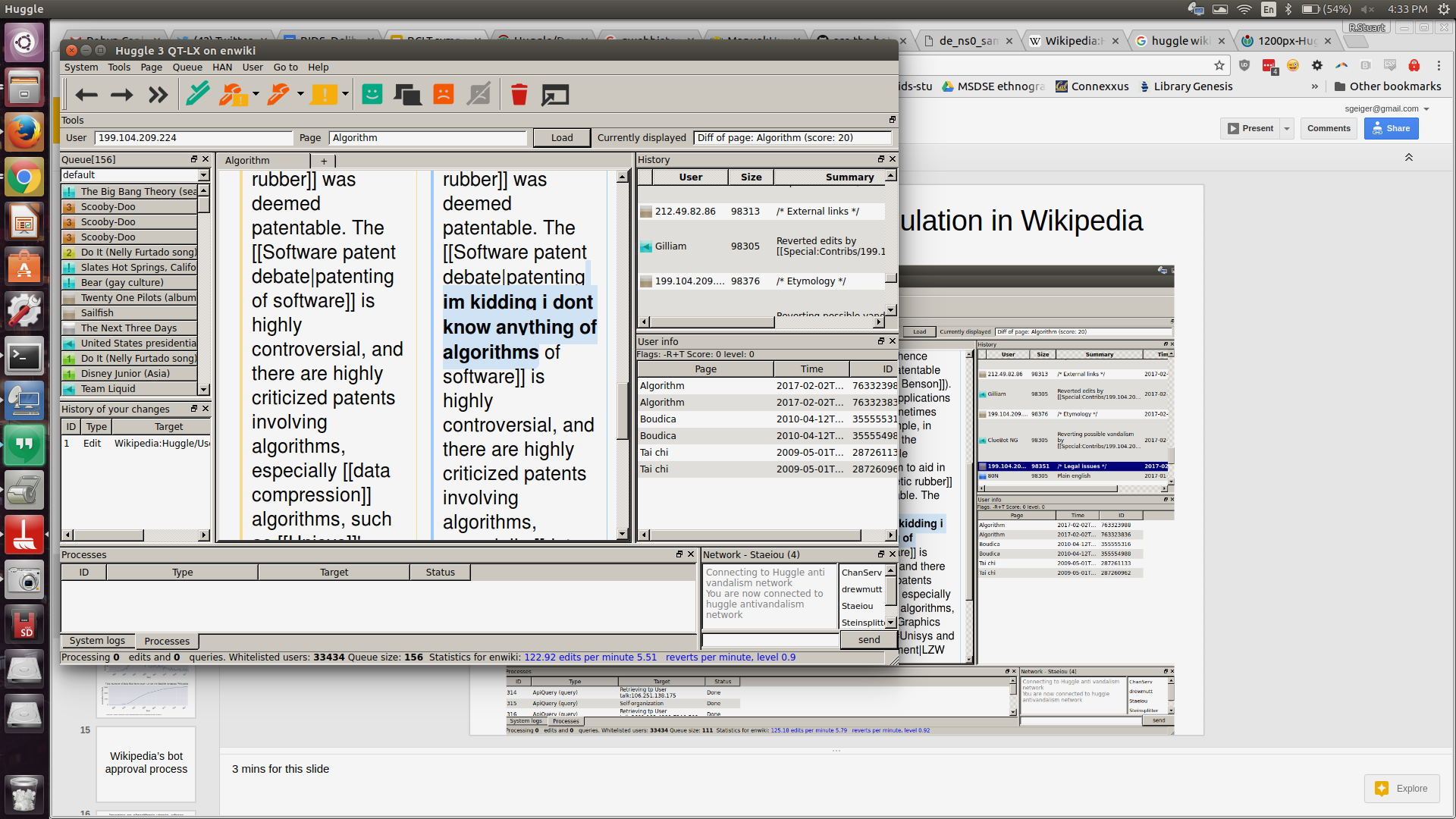 [Speaker Notes: 3 mins for this slide]
A brief history of algorithmic regulation in Wikipedia
2005-2006: Wikipedia becomes popular, starts exponential growth phase (in terms of readers, edits, and editors)
February 2006: An administrator creates the first auto-reverting anti-vandalism bot based on bad word lists, designed to combat a wave of vandalism across the site
January 2008: Semi-automated vandal fighting tools are created to send ‘suspicious’ edits to on-call Wikipedians for instant review (a Mechanical Turk-style process)
October 2010: ClueBot NG, the first counter-vandalism bot using a machine learning classifier, is approved
[Speaker Notes: 3 mins for this slide]
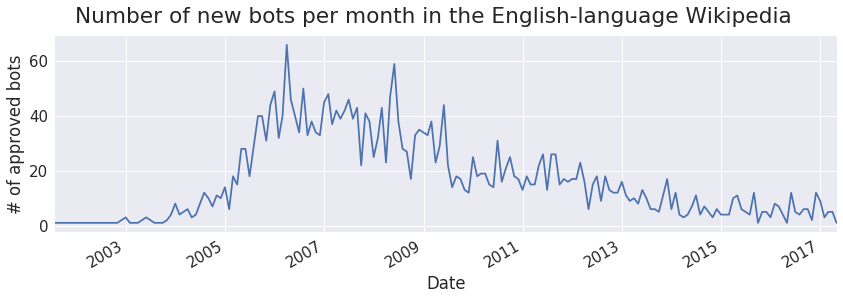 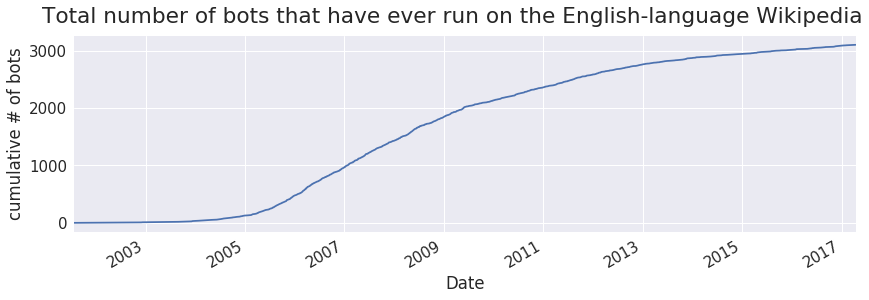 Source: https://github.com/staeiou/wiki-stat-notebooks/bot-history
Wikipedia’s bot approval process
today
Imagine an algorithmic utopia, where people have strong ideals of openness:
People write proposals about new or existing algorithmic systems in the platform, which anyone can read & comment on
[Speaker Notes: So imagine, if you will, a utopia where people have strong ideals of openness]
Imagine an algorithmic utopia, where people have strong ideals of openness:
People write proposals about new or existing algorithmic systems in the platform, which anyone can read & comment on
Proposals have a ‘plain language’ description of what it will do, how it will make decisions, and who is responsible for it
[Speaker Notes: So imagine, if you will, a utopia where people have strong ideals of openness]
Imagine an algorithmic utopia, where people have strong ideals of openness:
People write proposals about new or existing algorithmic systems in the platform, which anyone can read & comment on
Proposals have a ‘plain language’ description of what it will do, how it will make decisions, and who is responsible for it
There is a committee (of programmers and non-programmers) who review and discuss these proposals
[Speaker Notes: So imagine, if you will, a utopia where people have strong ideals of openness]
Imagine an algorithmic utopia, where people have strong ideals of openness:
People write proposals about new or existing algorithmic systems in the platform, which anyone can read & comment on
Proposals have a ‘plain language’ description of what it will do, how it will make decisions, and who is responsible for it
There is a committee (of programmers and non-programmers) who review and discuss these proposals
There is an open infrastructure provided to run & audit algorithmic systems (at no cost to the developer), but code must be open source
[Speaker Notes: So imagine, if you will, a utopia where people have strong ideals of openness]
Imagine an algorithmic utopia, where people have strong ideals of openness:
People write proposals about new or existing algorithmic systems in the platform, which anyone can read & comment on
Proposals have a ‘plain language’ description of what it will do, how it will make decisions, and who is responsible for it
There is a committee (of programmers and non-programmers) who review and discuss these proposals
There is an open infrastructure provided to run & audit algorithmic systems (at no cost to the developer), but code must be open source
There are public, meta-level discussions about the standards and enforcement used at various levels in this process
[Speaker Notes: So imagine, if you will, a utopia where people have strong ideals of openness]
Imagine an algorithmic utopia, where people have strong ideals of openness:
People write proposals about new or existing algorithmic systems in the platform, which anyone can read & comment on
Proposals have a ‘plain language’ description of what it will do, how it will make decisions, and who is responsible for it
There is a committee (of programmers and non-programmers) who review and discuss these proposals
There is an open infrastructure provided to run & audit algorithmic systems (at no cost to the developer), but code must be open source
There are public, meta-level discussions about the standards and enforcement used at various levels in this process
Academics are invited to participate in this process, evaluating, co-designing, and ‘thinking with’ people who design & build it
[Speaker Notes: So imagine, if you will, a utopia where people have strong ideals of openness]
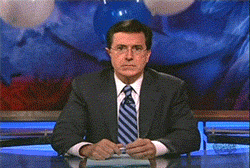 [Speaker Notes: Yay, Wikipedia did it. The end.]
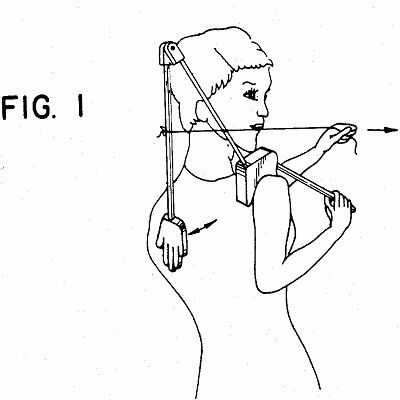 [Speaker Notes: But before we pat ourselves on the back, we should look at how openness takes place.

Because we know that openness != access != participation != representation != community (see a long line of people including Freeman 1970, Ostrom 1990, Frasier 1990, to Wikipedia specific work like Ford and Geiger 2012, Reagle 2012, Morgan et al 2013, Sen et al 2015, Osman 2015, Tkacz 2015 and many more)]
The paradox of openness
Openness does not necessarily lead to universal access, participation, representation, inclusion, or community -- it can actually exacerbate inequality
(see a long line of people including Freeman 1970, Ostrom 1990, Frasier 1990, to Wikipedia specific work like Ford and Geiger 2012, Reagle 2012, Morgan et al 2013, Osman 2015, Tkacz 2015 and many more)
[Speaker Notes: 1 min]
Barriers to participation
Some technical literacy and opacities inherent in machine learning, but that is not the major area of concern

Organizational opacity/literacy 
Communications platforms used
Organizational norms and processes
Jargon and terms of art

Like many OSS communities, Wikipedia is conflict-driven and antagonistic, which impacts who participates

Selection bias, people must:
learn that the process exists from somewhere
volunteer their valuable time to participate
believe they will have agency & be heard
[Speaker Notes: 2 minutes

So those are cases where Wikipedian volunteers were able to successfully “look into the black box” and make valuable feedback that changed how these algorithmic systems were built. But just because you make something open doesn’t mean that everyone is going to participate. Decades of experience in open source and Wikipedia shows us that there are many barriers to participation, even in systems that are officially open to public participation.

There is still the technical literacy and opacities inherent in machine learning that Burrell talks about, although I want to add some additional kinds of opacities. And these are the organizational opacities that come with participating in a system like Wikipedia. First there are the communications platforms used. Some people use wikis, IRC, ticketing systems, and code repositories every day and know them very well, while other people have never used them before and find them weird and confusing. 

Second, there are the organizational norms and processes that are specific to a given project or platform.  How to participate in a wiki talk page (particularly when things get heated) isn’t just an issue of knowing how to use MediaWiki, as Heather Ford and I have argued. It is also about norms, policies, and expectations that get debated and formalized in pages like WP:Consensus, the Bots policy and Bot Approvals Group, or “Bold, Revert, Discuss.”

And finally, there is a lot of jargon and terms of art. A “revert” has a specific definition and meaning to Wikipedians. It is something one does in the software, but it also implies something socially specific in the community. Same with “good faith.” Wikipedians talk about namespaces or “Meta” in ways that are really productive shorthands for those in the know, but can be difficult for newcomers to understand.]
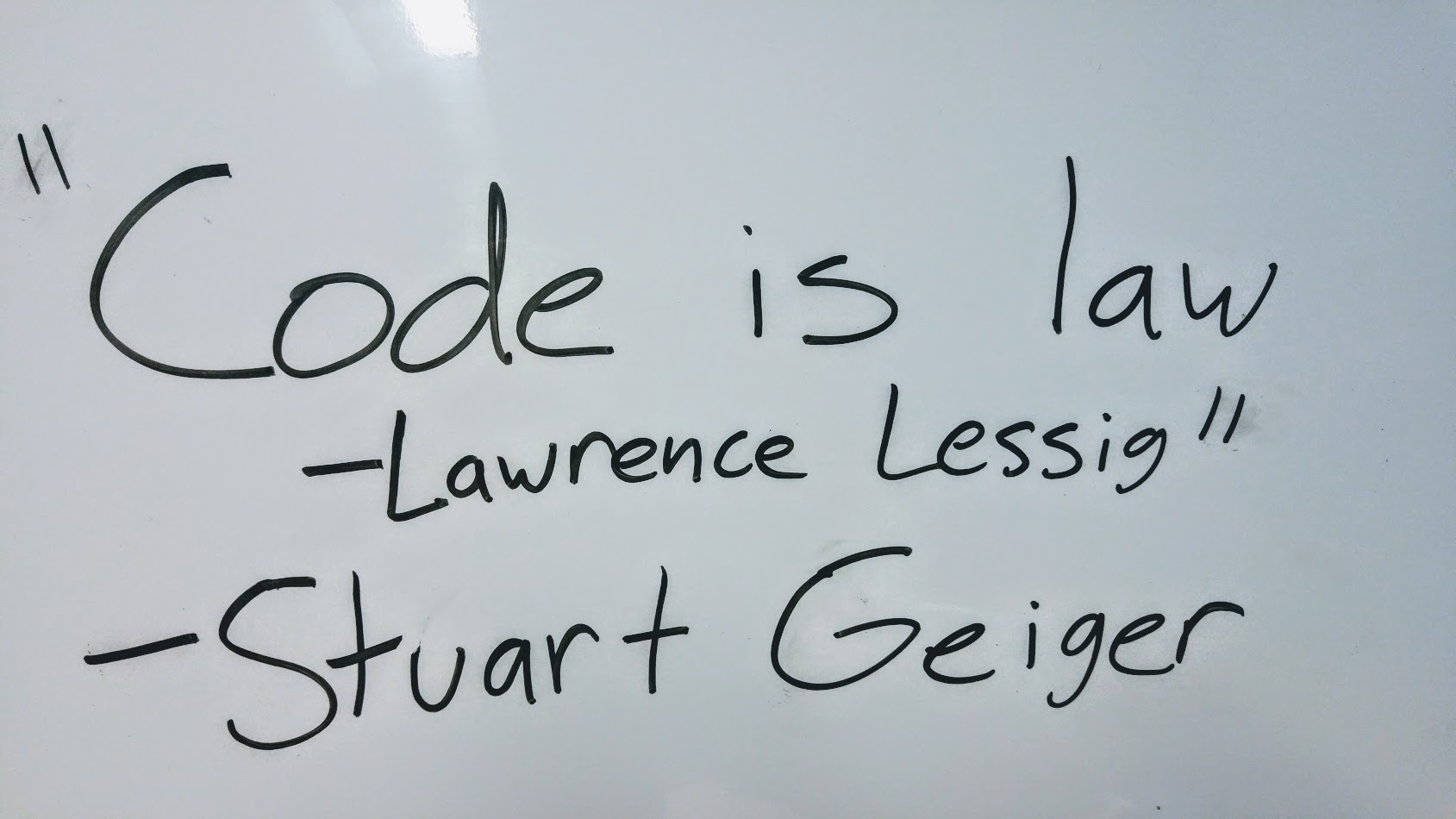 [Speaker Notes: As lessig argues, code is law b/c it has the force of law]
A more public policy approach to ‘code is law’
In practice, code is law in Wikipedia in that it is a complex text that people read, summarize, discuss, negotiate, contest, and appeal. Code does not just have political implications -- it is also a site in which politics takes place.